Івент-менеджмент у туризмі / 
Event Management in Tourism
Категорія дисципліни: вибіркова
Семестр(и): 2
Обсяг дисципліни: загальна кількість годин – 180; кількість кредитів ЄКТС – 6.
ВК 4
Результати навчання:
Знати: 
сутність івентивного менеджменту, підходи до його визначення;
класифікацію івентивних заходів; 
міжнародний досвід управління
івентивними заходами; 
особливості організації івентивних заходів;
формування системного мислення та комплексу спеціальних знань, умінь та компетенції щодо управління подієвим туризмом, організації та проведення івентивних заходів;
Вміти: 
здійснювати планування івентивних заходів;
організовувати івентивні заходи; 
складати план рекламно-інформаційного забезпечення івентивних заходів; 
застосовувати критерії ефективності управління івентивними заходами;
здійснювати оцінку ефективності управління івент-заходами.
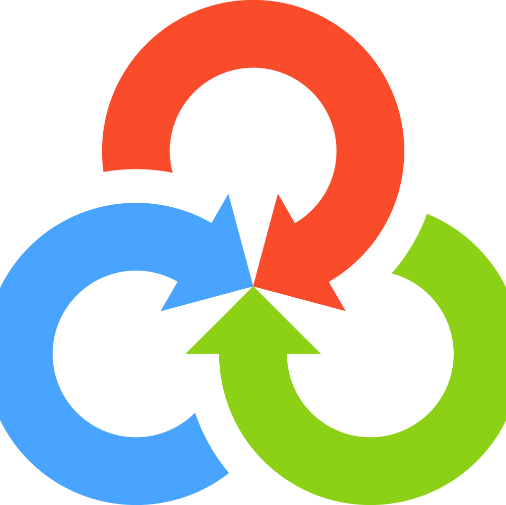 Володіти:
професійними знаннями щодо
       івент-менеджменту в туризмі.
Зміст дисципліни: 

Сутність івентивного менеджменту, підходи до його визначення.
Класифікація івентивних заходів. 
Міжнародний досвід управління івентивними заходами.
Планування івентивних заходів.
 Особливості організації івентивних заходів. 
Контроль в івентивному менеджменті. 
Управління персоналом в системі івентивного менеджменту.
Рекламно-інформаційне забезпечення івентивних заходів. 
Залучення коштів для проведення івент-заходів.
Критерії ефективності управління івентивними заходами. 
Оцінка ефективності управління івент-заходами.
Необхідні обов’язкові попередні та супутні дисципліни (пререквізити і кореквізити):

менеджмент туризму, маркетинг у туризмі.
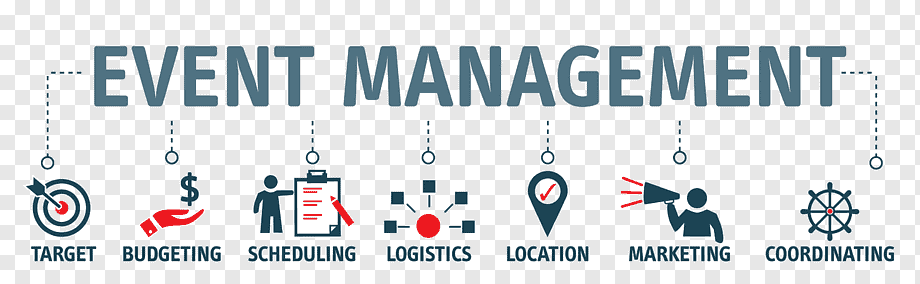 Види навчальних занять: практичне, консультація.
Форми навчання: денна.

Методи навчання: словесний, пояснювально-демонстраційний, репродуктивний,
дослідницький, метод проблемного викладання.
Методи контролю: усний (виступи на практичних/семінарських заняттях, усне опитування,
«мозковий штурм»), письмовий (завдання), тестовий.

Форми підсумкового контролю: залік (семестр 2).

Засоби діагностики успішності навчання: індивідуальні завдання, вправи, перелік питань,
комплекти тестових завдань для тематичного та підсумкового контролів.

Мова навчання: українська.
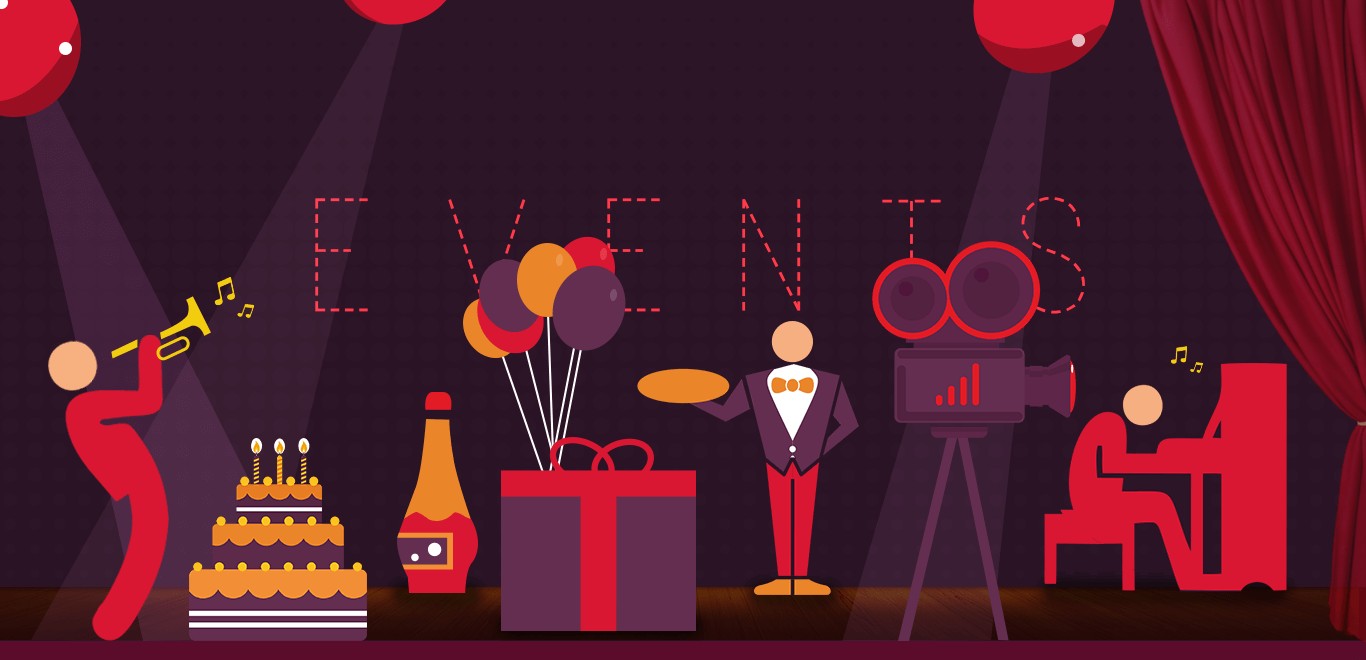